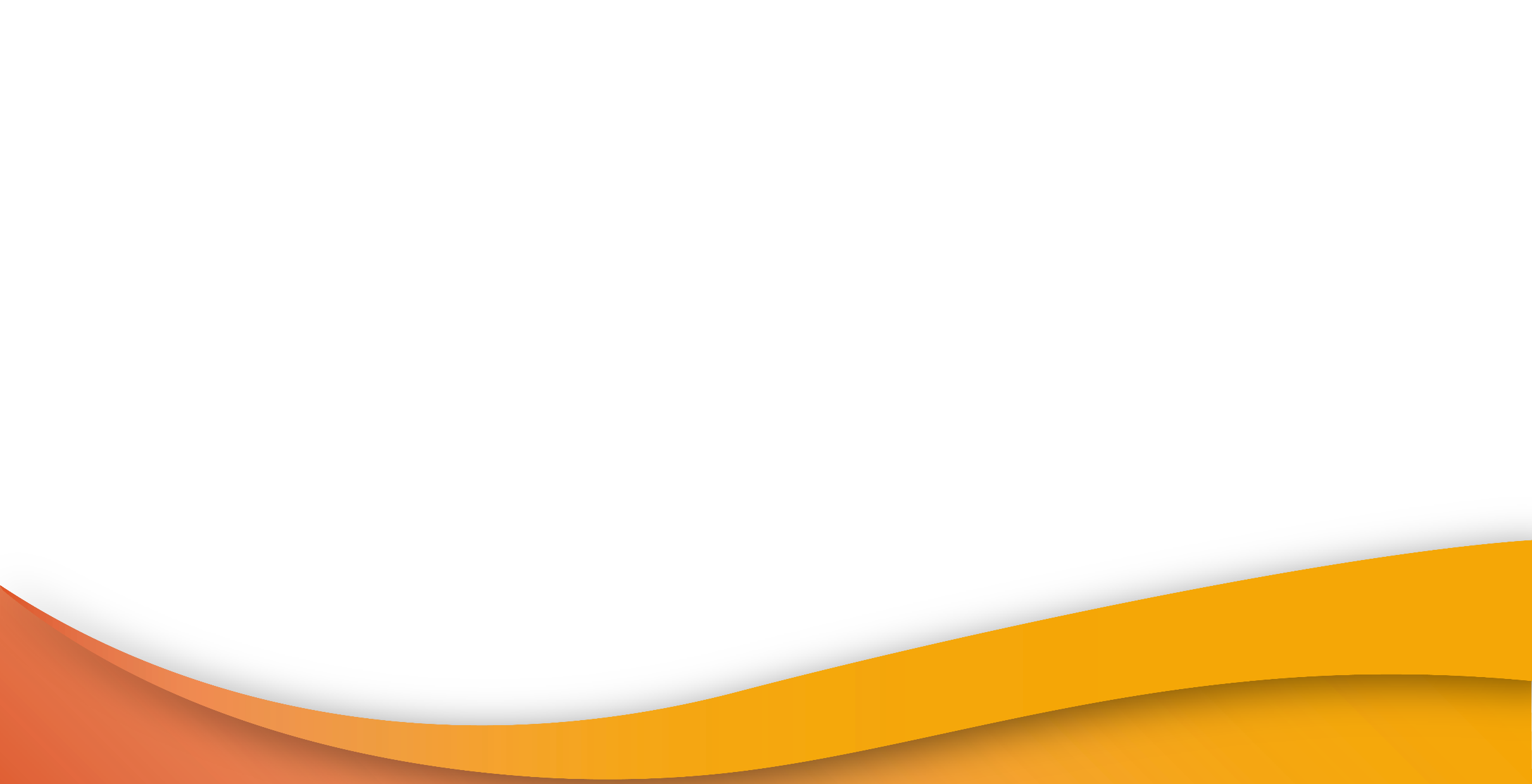 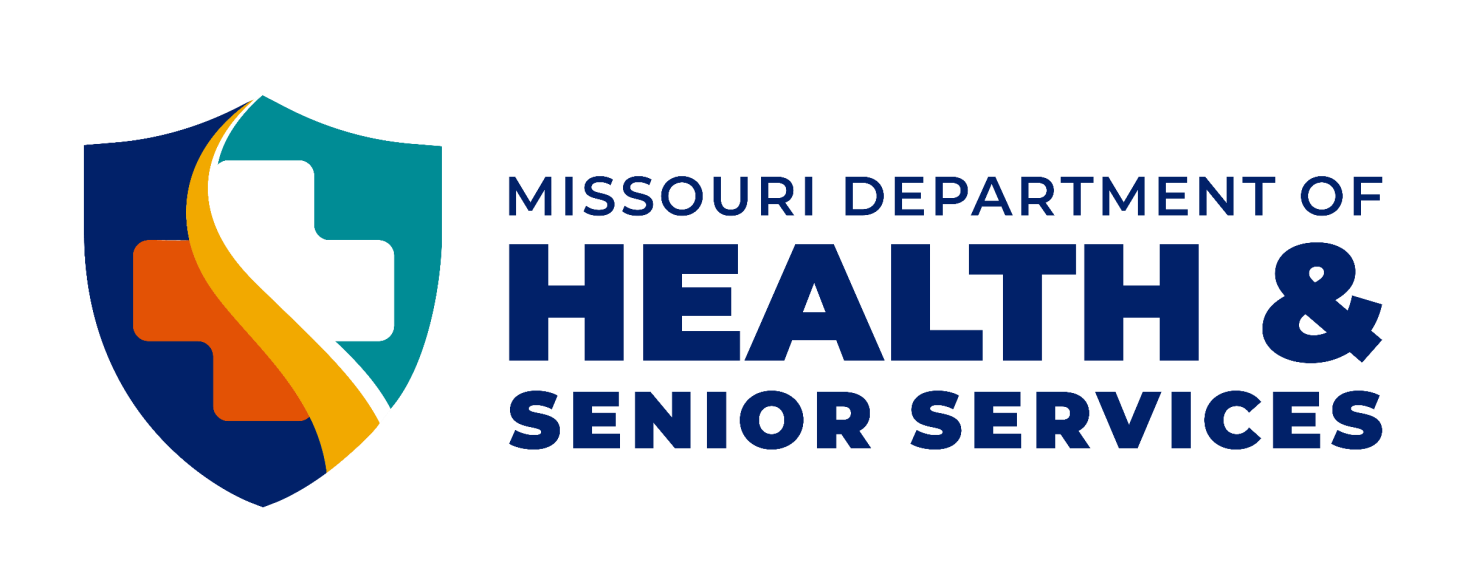 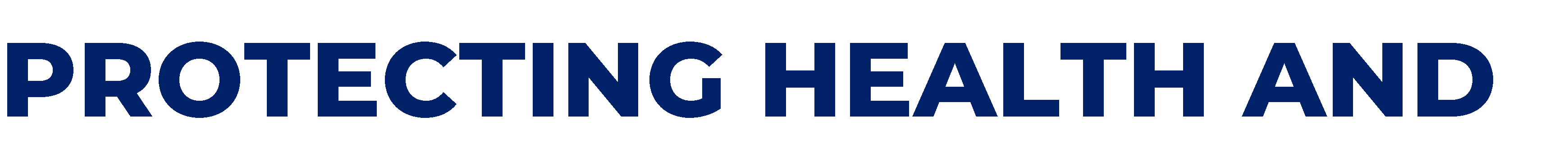 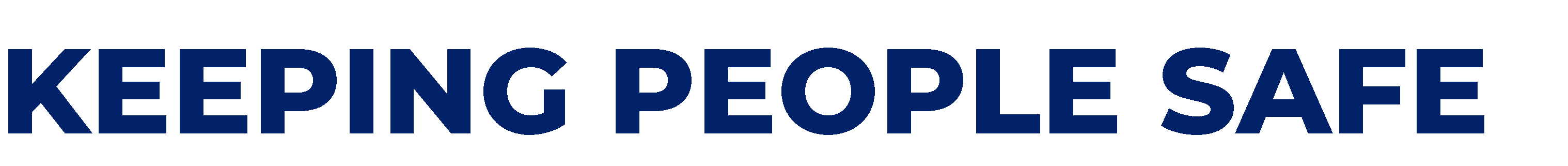 Public Health Infrastructure Grant LPHA Evaluation Meeting-12.21.23
Issues Discussed in 11.29.23 Meeting

Changes to Evaluation

Additional Questions 

Guide Template Review

Questions/Final Thoughts


*This meeting is being recorded
*Please remain muted when not speaking-thank you.
Public Health Infrastructure Grant Evaluation
In effort to meet the PHIG evaluation standards of the CDC as well as gather valuable information for PHIG funded awardee deliverables to improve overall public health in Missouri, the Department of Health and Senior Services has partnered with the University of Missouri Health Behavior Risk Research Center of the School of Medicine  to design and implement the evaluation for the PHIG in Missouri.  

There are 2 separate pieces for Evaluation of the PHIG that will be administered:

The PHIG Evaluation Monitoring Assessment

The PHIG Workforce Needs Survey
PHIG Evaluation Monitoring Assessment
There were two major concerns expressed during the 11.29.23 meeting:


The PHIG Evaluation Monitoring Assessment reporting timeline was asking for LPHAs to report on CDC required data that predates LPHA PHIG contracts.


The Procurement Timeliness (Contract) reporting topic was ambiguous and unclear as to what contracts should be reported.
PHIG Evaluation Monitoring Assessment Reporting Period-Monitoring Assessment Report Timeline
The initial reporting period for LPHAs for the PHIG Evaluation Monitoring Assessment has shifted:
PHIG Evaluation Monitoring Assessment- Monitoring Assessment Timeline
*Agencies that have finalized PHIG contracts will have their first assessment due in July of 2024 which will cover the reporting period of 12/1/23-5/31/24.

*In their first assessment, LPHAs will not be asked to report on data that precedes 12/1/23.

*If an agency has a PHIG contract that was finalized after 12/1/23, then they can begin reporting data via the first  assessment from the date their contract was finalized.

	-This only applies to contracts finalized after 12/1/23

	-Example:  If a PHIG LPHA contract is finalized on 1/15/23 then the first reporting period for that 	agency would be 1/15/23-5/31/24.

*Even if an agency has not invoiced for PHIG expenses they are still asked to complete the assessment if under contract.
PHIG Evaluation Monitoring Assessment-Procurement Timeliness/Contract Topic
The other main area of discussion was on the CDC requirement to report on Procurement Timeliness (New Contracts) executed by public health agencies under PHIG contracts.  Following further guidance from the CDC:


*MO LPHAs will no longer be required to report on this topic and the questions on this topic have been removed from the assessment.


*MODHSS will report on this topic from its end
PHIG Evaluation Monitoring Assessment
The PHIG Evaluation Monitoring Assessment will cover 4 topics under the workforce and foundational capabilities performance measures (*data modernization is not included in the assessment currently).


Hiring
Retention
Hiring Timeliness
Accreditation Involvement and Readiness
PHIG Evaluation Monitoring Assessment
What do you need to track?

*New/Updated LPHA Evaluation Guide with Tracking Template available soon.

*Let’s take a look at the tracking template.
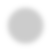 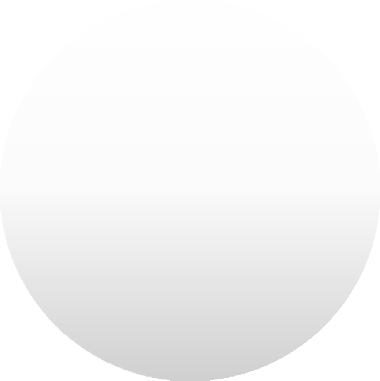 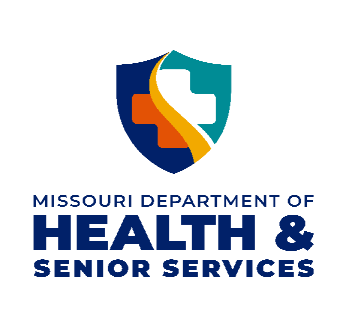 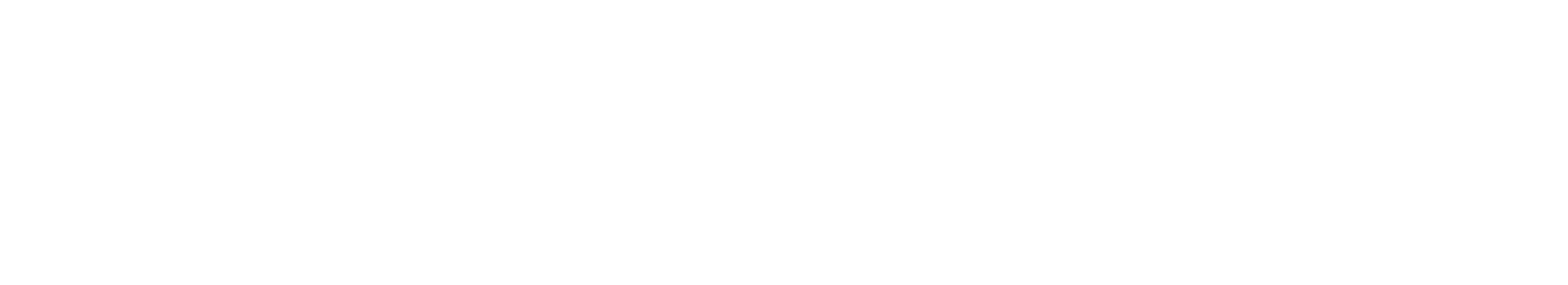 travis.fisher@health.mo.gov
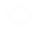 417-773-1566
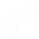 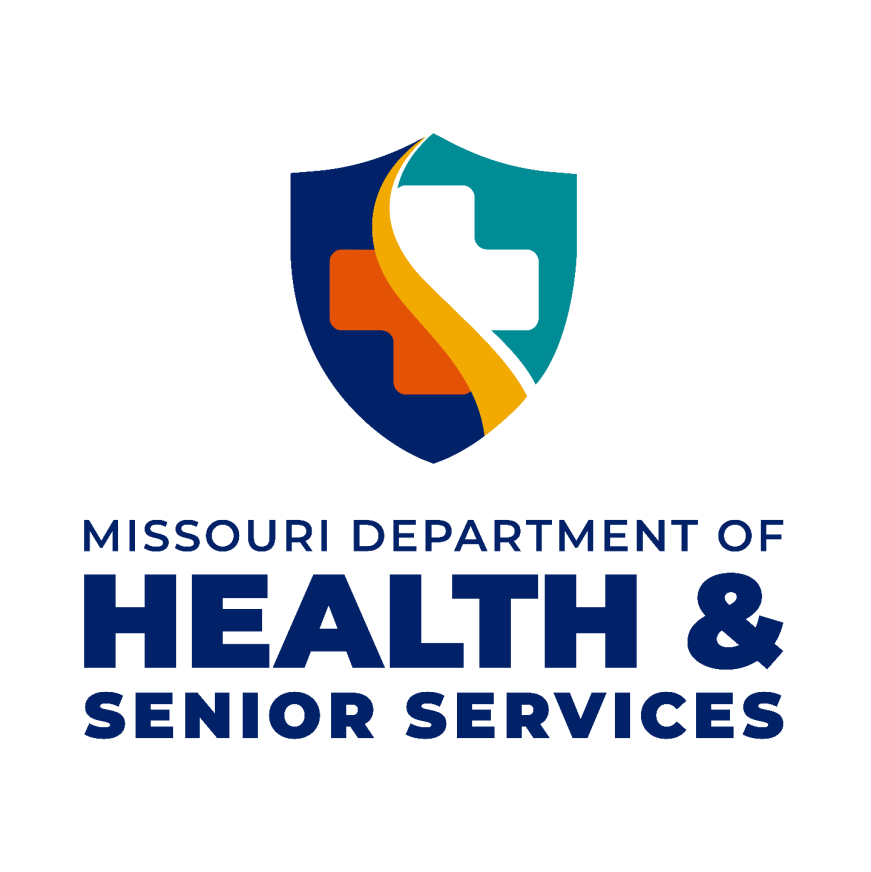 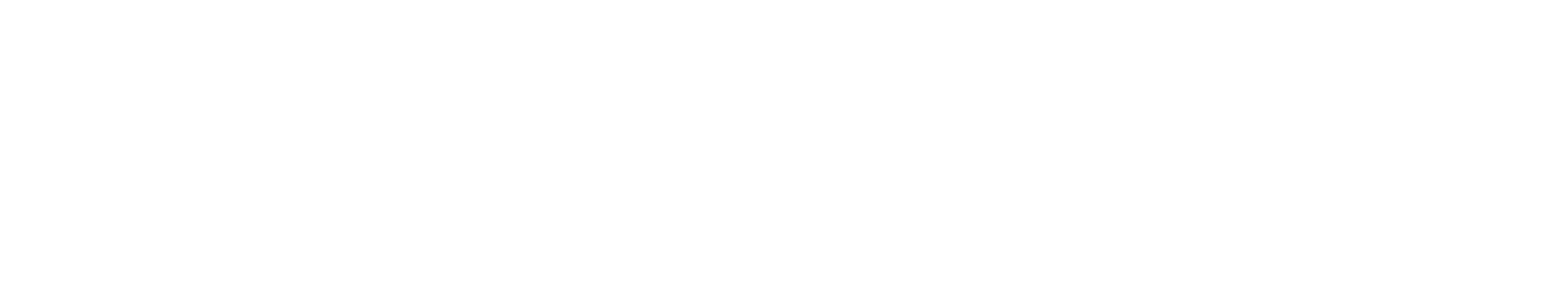